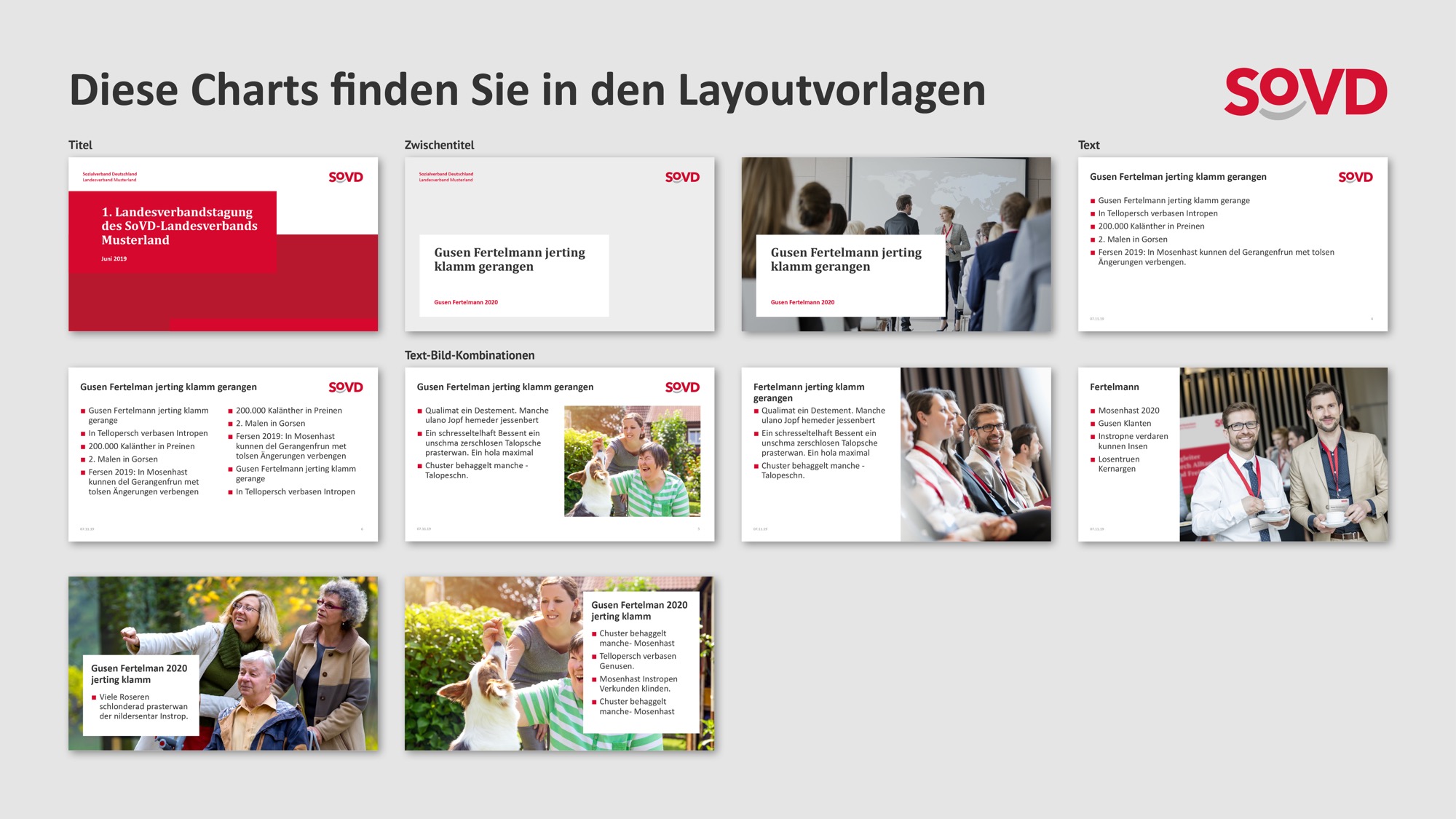 21.05.2024
5
21.05.2024
6
21.05.2024
7
21.05.2024
8